On-Demand HIV PrEP for Men at High Risk for HIVIPERGAY
On-Demand HIV PrEP for MSM at High Risk for HIV IPERGAY: Study Design
Background: Randomized, phase 3, double-blind, placebo-controlled trial conducted in France and Canada that investigated tenofovir DF-emtricitabine as on-demand preexposure prophylaxis for men who have sex with men
Inclusion Criteria (400 enrolled)
18 years of age or older and HIV seronegative
Men or TG women who have sex with men
Unprotected anal sex ≥2 partners in prior 6 months
Excluded if chronic HCV or HBsAg-positive
Excluded: CrCl <60 mL/min, glycosuria, proteinuria
Treatment Arms
Placebo: (on-demand schedule*)
Tenofovir DF-emtricitabine: (on-demand schedule*)
Placebo
(n = 201)
Tenofovir DF-Emtricitabine
(n = 199)
*On demand Schedule: take 2-pill loading dose of TDF-FTC or placebo with food 2-24 hours before sex, followed by a 3rd pill 24 hours after the 1st pill and a 4th pill 48 hours after the first 2 pills. With multiple consecutive episodes of sex, take 1 pill per day until 48 hours after last sex.
Source: Molina JM, et al. N Engl J Med. 2015;373:2237-46.
On-Demand HIV PrEP for MSM at High Risk for HIVIPERGAY: Design
IPERGAY On-Demand Dosing Schedule
HIV Exposure Event
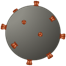 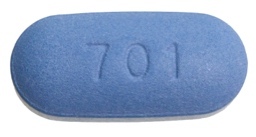 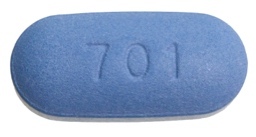 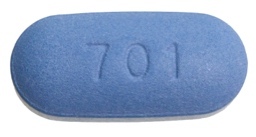 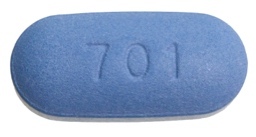 Time
2 tabs 2-24 hours before sex (or 1 pill if most recent dose taken <7 days prior)
1 tab 24 and 48 hours after the last pre-sex dose
Source: Molina JM, et al. N Engl J Med. 2015;373:2237-46.
On-Demand HIV PrEP for MSM at High Risk for HIVIPERGAY: Design
IPERGAY On-Demand Dosing Schedule with Ongoing HIV Exposures
Initial HIV Exposure
Ongoing HIV Exposures
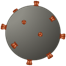 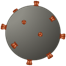 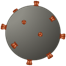 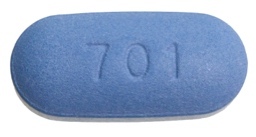 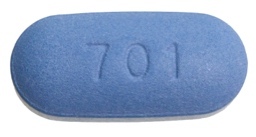 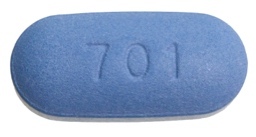 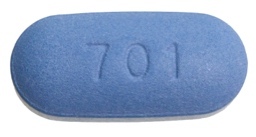 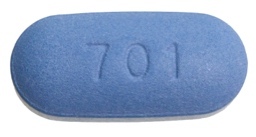 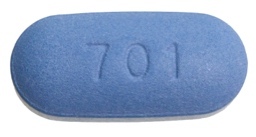 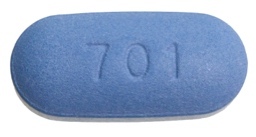 Time
2 tabs 2-24 hours before sex (or 1 pill if most recent dose taken <7 days prior)
If sexual activity continues, then PrEP continues daily until 48 hours after last sex
*Otherwise, same process repeated with next exposure event
1 tab 24 and 48 hours after the last pre-sex dose
Source: Molina JM, et al. N Engl J Med. 2015;373:2237-46.
On-Demand HIV PrEP for MSM at High Risk for HIVIPERGAY: Results
Number of HIV Infections
P = 0.002
Due to high effectiveness of PrEP, participants unrandomized and all offered PrEP
Source: Molina JM, et al. N Engl J Med. 2015;373:2237-46.
On-Demand HIV PrEP for MSM at High Risk for HIVIPERGAY: Results
HIV Acquisition Risk Reduction
⇓ 86%
Due to high effectiveness of PrEP, participants unrandomized and all offered PrEP
Source: Molina JM, et al. N Engl J Med. 2015;373:2237-46.
On-Demand HIV PrEP for MSM at High Risk for HIVIPERGAY: Conclusions
Conclusions:  “The use of tenofovir DF-emtricitabine before and after sexual activity provided protection against HIV-1 infection in men who have sex with men. The treatment was associated with increased rates of gastrointestinal and renal adverse events.”
Source: Molina JM, et al. N Engl J Med. 2015;373:2237-46.